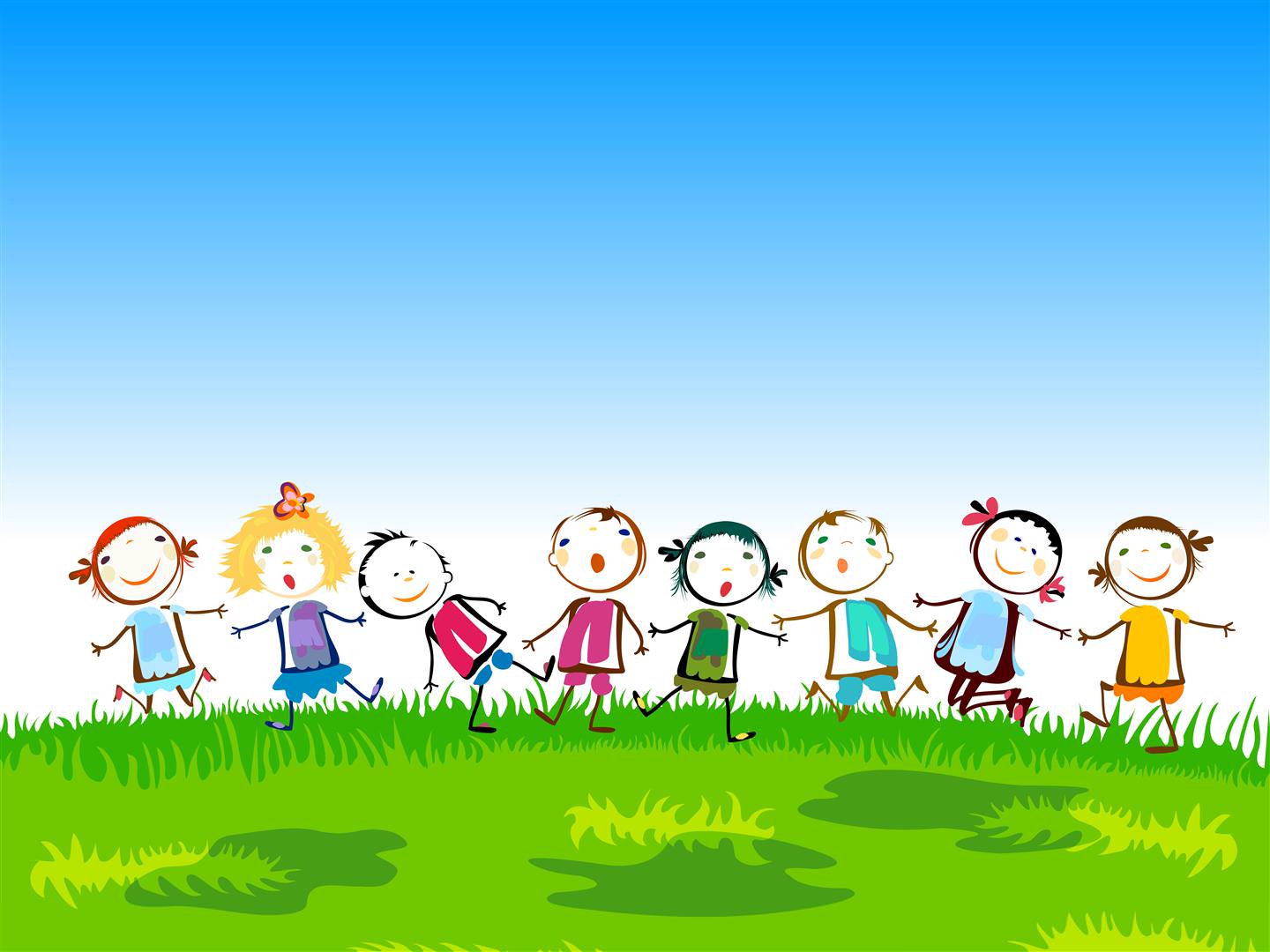 HỘI ĐỒNG ĐỘI QUẬN LONG BIÊN
LIÊN ĐỘI TRƯỜNG TIỂU HỌC THANH AM
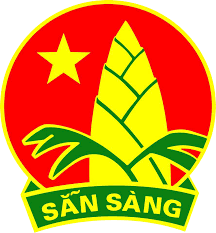 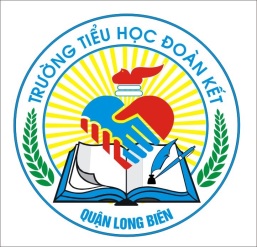 TUYÊN TRUYỀN

PHÒNG CHỐNG TAI NẠN THƯƠNG TÍCH TRONG TRƯỜNG HỌC
Long Biên, ngày 25 tháng 10 năm2020
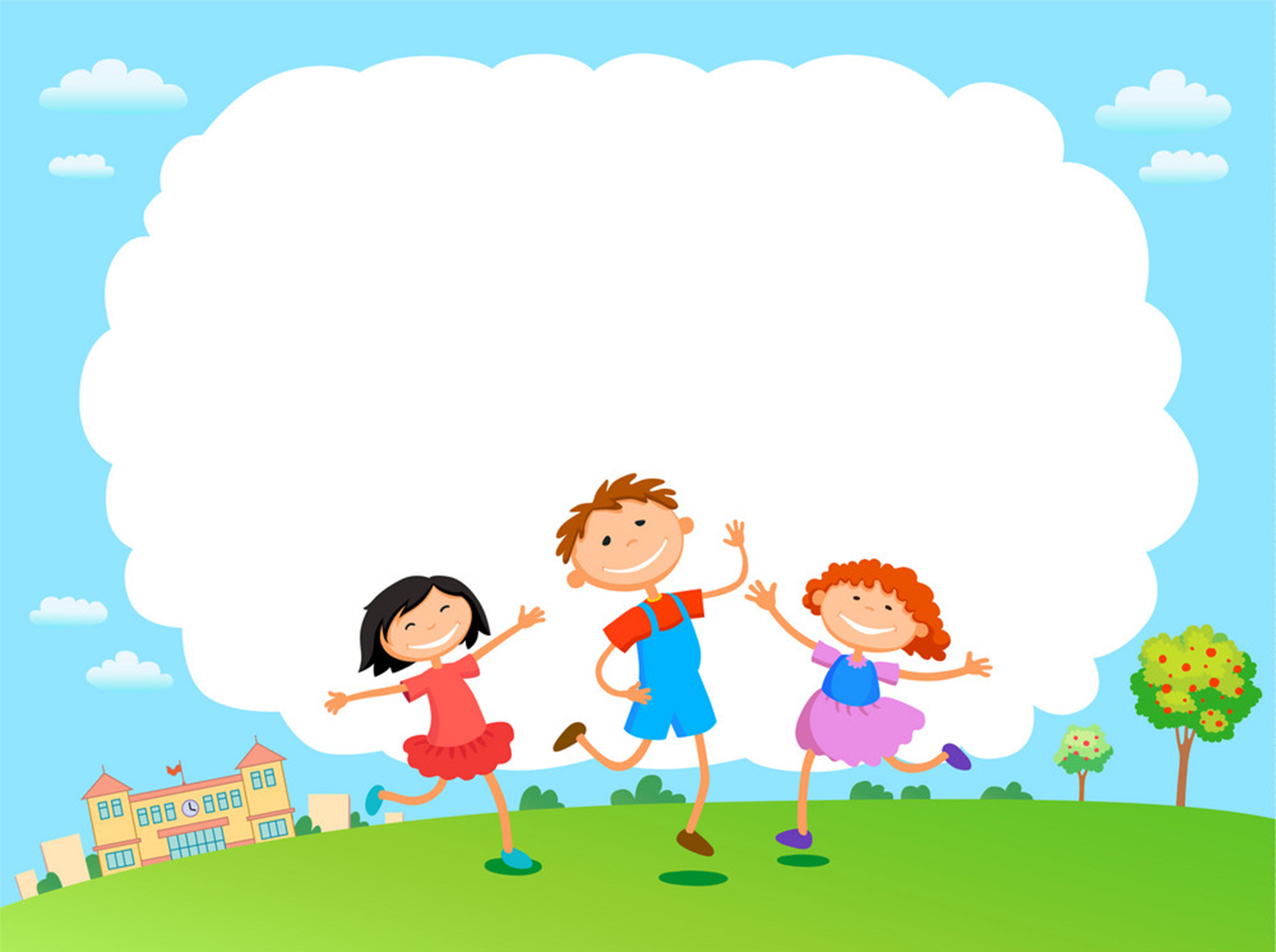 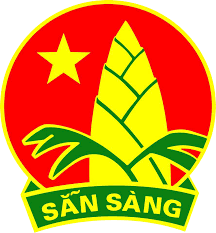 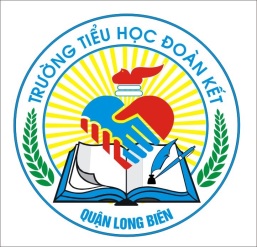 Các em hãy quan sát hình vẽ sau đây và trả lời cho cô biết.
Câu 1:  Những trò chơi nào là trò chơi nguy hiểm có thể gây tai nạn thương tích trong trường học?
Câu 2: Khi tham gia các trò chơi này sẽ nguy hiểm như thế nào?
Câu 3: Khi được tuyên truyền rồi em có tham gia chơi không? Khi nhìn thấy bạn của mình chơi các trò chơi nguy hiểm em sẽ khuyên bạn thế nào?
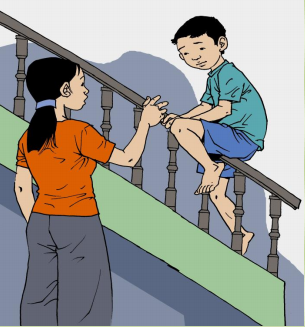 Leo, trèo
 lan can
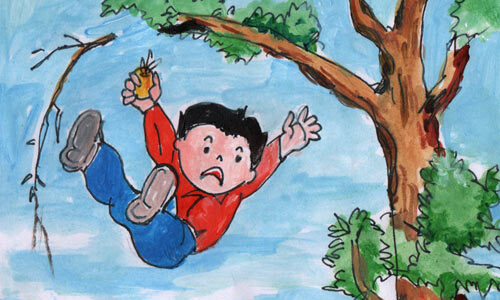 Trèo cây
Nghịch ổ điện
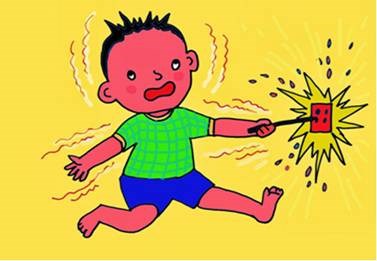 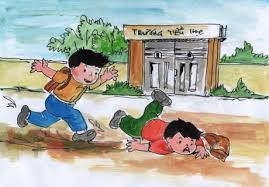 Rượt đuổi nhau
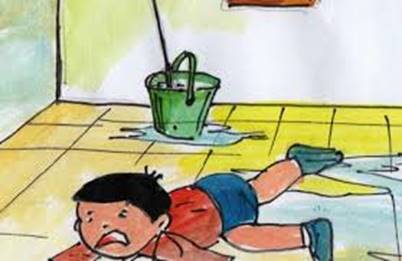 Trơn trượt
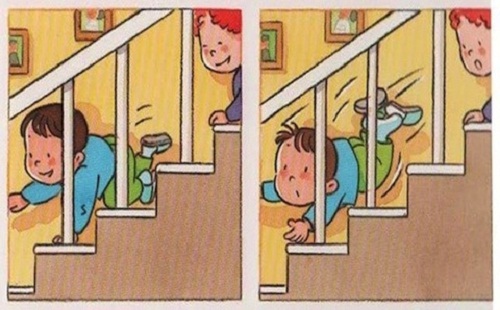 Ngã cầu thang
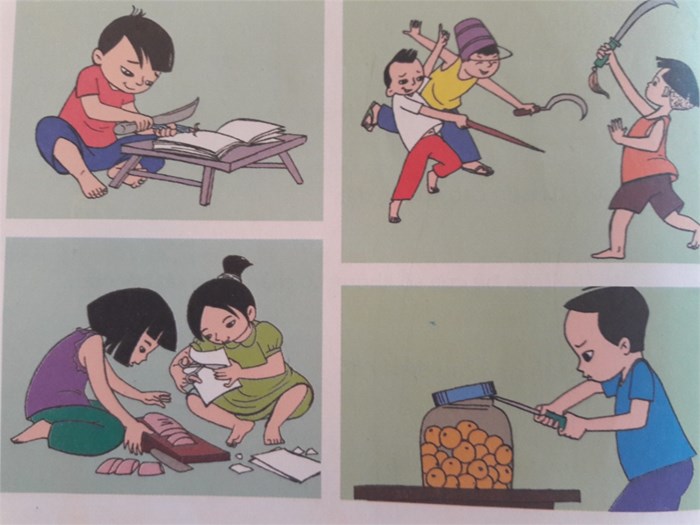 Sử dụng vật sắc nhọn, nguy hiểm
Chen lấn, 
xô đẩy nhau
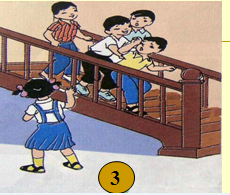 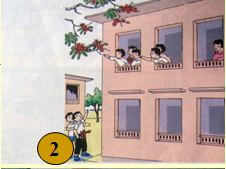 Với ..........